Координаты середины отрезка
Работу выполнила: Сагадеева Анна, 
ученица 10 а класса МБОУ СШ №1 
г. Архангельска Архангельской области
Руководитель: Куприянович Марина Олеговна,
учитель математики высшей квалификационной категории
МБОУ СШ № 1 г. Архангельска Архангельской области,
 2016 год
Координаты середины отрезка с концами А1 (x1; y1; z1) и А2 (x2;  y2; z2) вычисляются по формулам:
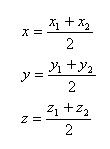 Задача 9
Докажите, что четырехугольник ABCD с вершинами в точках А (1; 3; 2), B (1; 2; 4), C (1; 1; 4), D (2; 2; 2) является параллелограммом.
Дано: ABCD –четырехугольник
А (1; 3; 2), B (1; 2; 4), 
C (1; 1; 4), D (2; 2; 2)
A
B
Доказать: ABCD - параллелограмм
D
C
Доказательство:
Четырехугольник, у которого диагонали пересекаются и точкой пересечения делятся пополам, есть параллелограмм. 
Координаты середины отрезка AC:


Координаты середины отрезка BD: 


Координаты середины отрезков BD и AC одинаковы. Значит эти отрезки пересекаются и точкой пересечения делятся пополам. Следовательно, четырехугольник ABCD – параллелограмм.
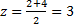 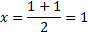 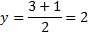 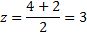 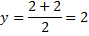 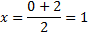 Задача 10
Докажите, что четырехугольник является параллелограммом, если A (0; 2; -3),B (-1; 1; 1), C (2; -2; -1), D (3; -1; -5)
Дано: ABCD –четырехугольник
А (1; 3; 2), B (1; 2; 4), 
C (1; 1; 4), D (2; 2; 2)
A
B
Доказать: ABCD - параллелограмм
D
C
Доказательство:
Четырехугольник, у которого диагонали пересекаются и точкой пересечения делятся пополам, есть параллелограмм. 
Координаты середины отрезка AC:


Координаты середины отрезка BD: 


Координаты середины отрезков BD и AC одинаковы. Значит эти отрезки пересекаются и точкой пересечения делятся пополам. Следовательно, четырехугольник ABCD – параллелограмм.
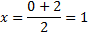 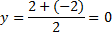 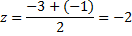 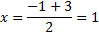 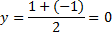 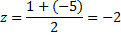 Задача 11
Докажите, что четырехугольник ABCD является ромбом, если A (6; 7; 8), B (8; 2; 6), C (4; 3; 2), D (2; 8; 4)
Дано: ABCD –четырехугольник
A (6; 7; 8), B (8; 2; 6), C (4; 3; 2), D (2; 8; 4)
A
B
Доказать: ABCD - ромб
D
C
Доказательство:
Координаты середины отрезка AC:


Координаты середины отрезка BD: 


Координаты середины отрезков BD и AC одинаковы. Значит эти отрезки пересекаются и точкой пересечения делятся пополам. Следовательно, четырехугольник ABCD – параллелограмм.
Докажем, что AB=AD



AB=AD, значит ABCD – ромб.
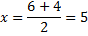 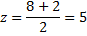 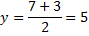 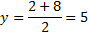 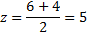 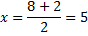 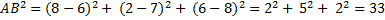 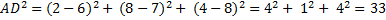 Библиография
Геометрия. 10-11 классы: учеб. для общеобразоват. учреждений: базовый и профил. уровни/ А.В. Погорелов – 10-е. изд. – М. : Просвещение, 2010. – 175 с. : ил.